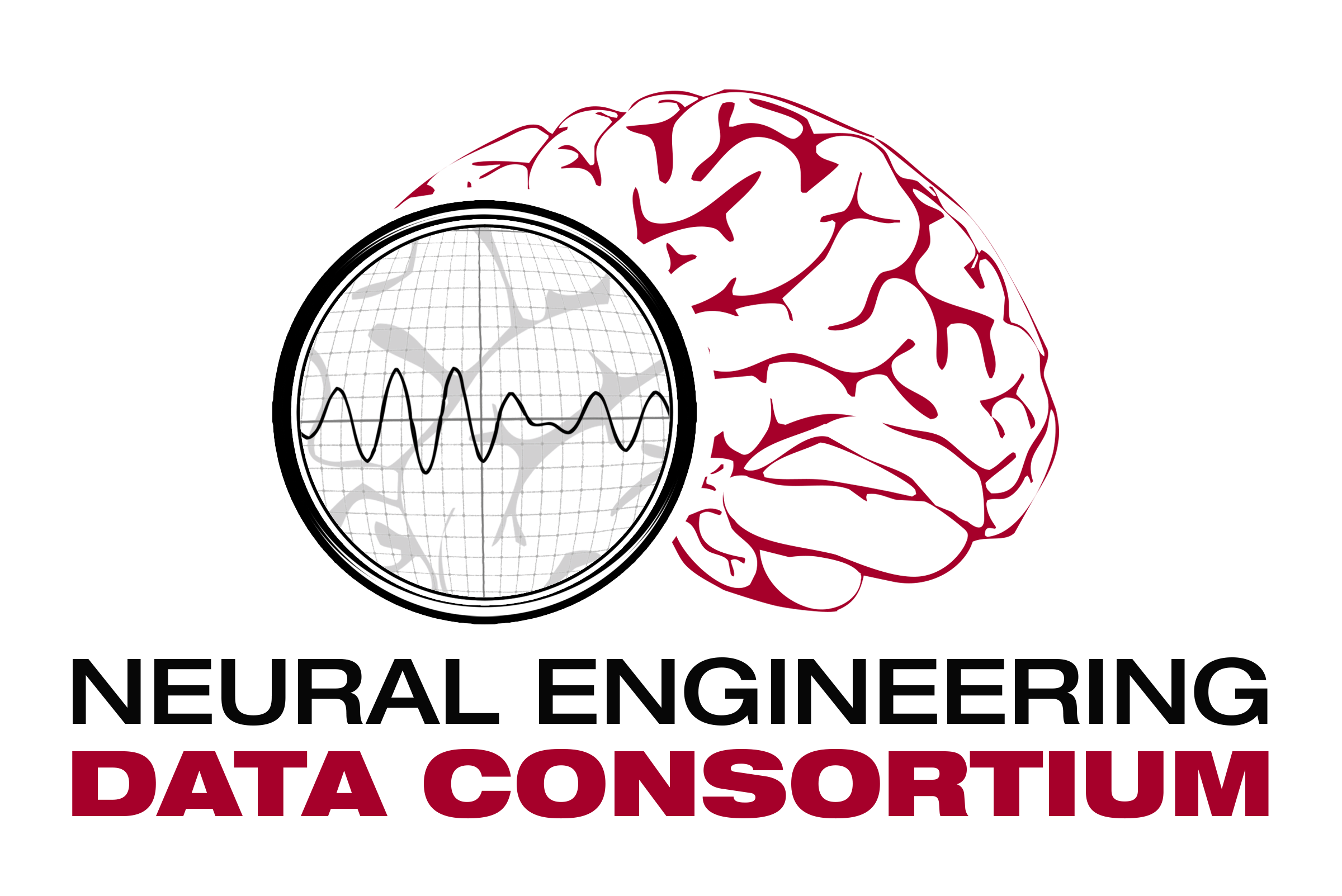 Quantum Machine Learning
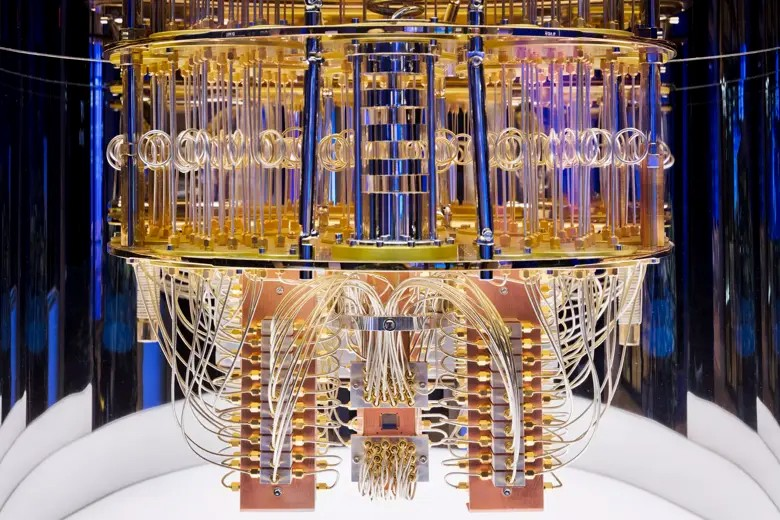 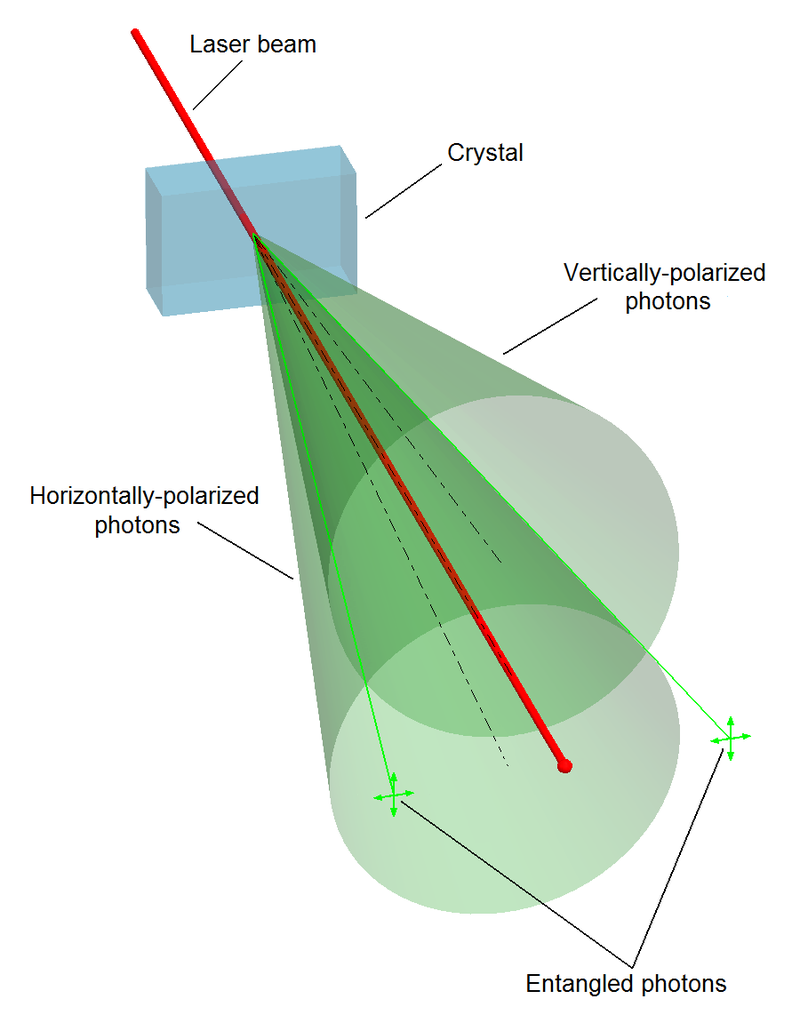 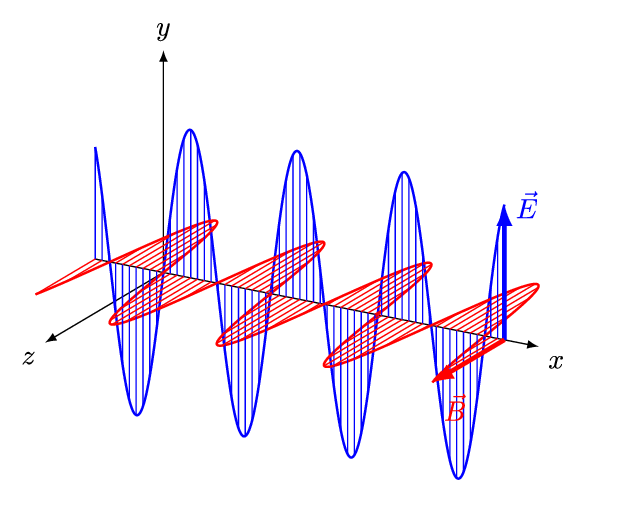 Sadia Afrin Purba
Neural Engineering Data Consortium
Temple University
QFT
RBM vs QRBM
Dataset: TUH DPATH Breast data (v4.0.0)
DPATH Scoring
Quantum Singular Value Transformation (QSVT)
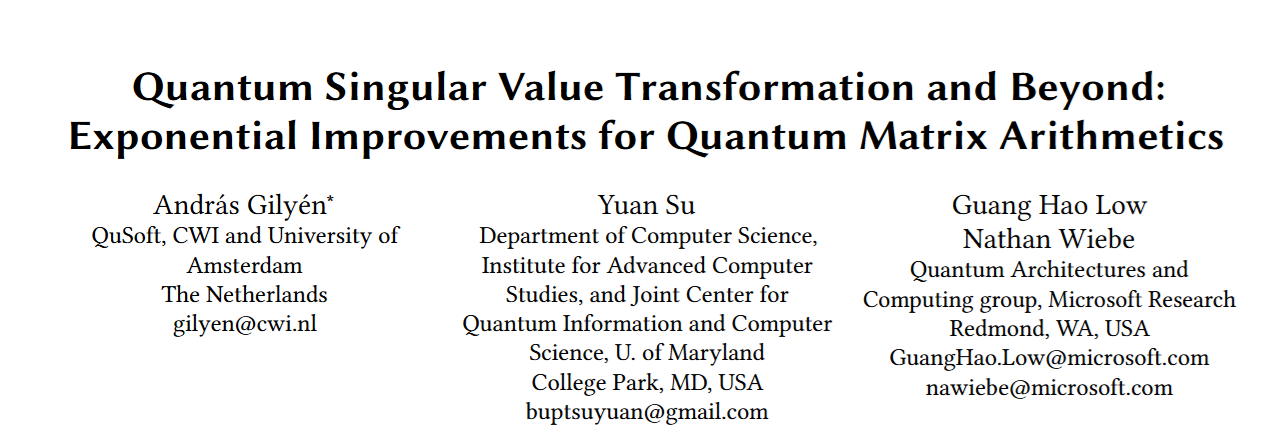 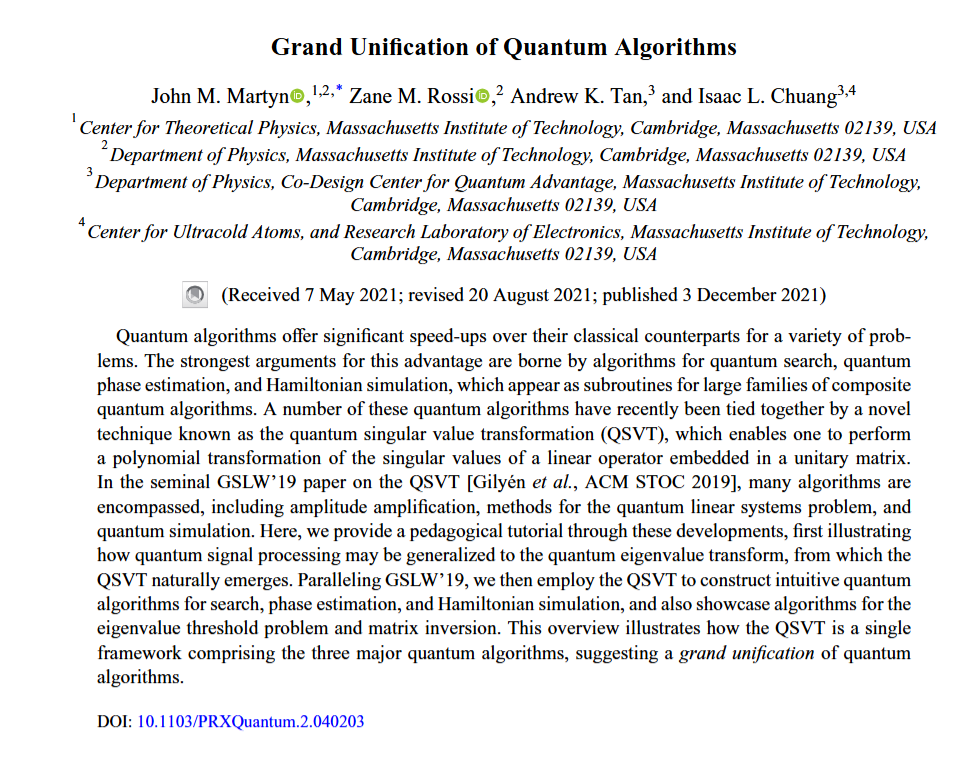 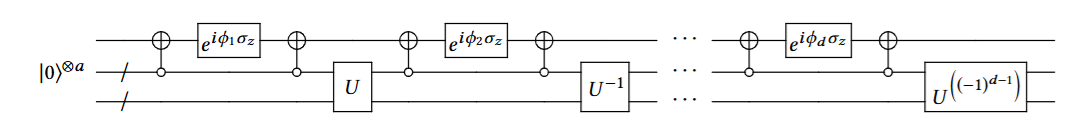 Gilyén, A., Su, Y., Low, G. H., & Wiebe, N. (2019, June). Quantum singular value transformation and beyond: exponential improvements for quantum matrix arithmetics. In Proceedings of the 51st annual ACM SIGACT symposium on theory of computing (pp. 193-204).Martyn, J. M., Rossi, Z. M., Tan, A. K., & Chuang, I. L. (2021). Grand unification of quantum algorithms. PRX quantum, 2(4), 040203.
3
QSVT
Dataset: TUH DPATH Breast data (v4.0.0)
Scoring using  DPATH Scoring 
QSVT: 
Execution time: ~15 minutes
Number of qubits: 12